Отчет
Первичной Ветеранской организации трикотажной фабрики за 2020г.
Основные направления работы первичной ветеранской организации Трикотажной фабрики
1.Сотрудничество с органами  власти, руководителями предприятий, организаций соц.защиты, здравоохранения, пенсионного фонда для решения вопросов и проблем ветеранов.
2. Внедрение здорового образа жизни, в рамках реализации проекта «Активное долголетие», создание групп здоровья, организации спортивных мероприятий, праздников.
3. Участие в патриотическом, трудовом и нравственном воспитании граждан, работа по увековечиванию памяти павших воинов, содержанию памятников, мест захоронений, скверов, мемориалов, музеев. Проявление внимания и заботы к ветеранам войны, труженикам тыла, одиноко проживающим гражданам, детям войны. Создание альбомов памяти к 75 летию Победы в ВОВ.
4. Взаимодействие с учреждениями культуры по вопросам организации досуга ветеранов и пенсионеров, создания клубов по интересам, участие в конкурсном движении и тематических мероприятиях района и края.
5. Создание социальных проектов, отражение деятельности первичной организации Трикотажной фабрики  в СМИ, поздравление юбиляров.
Активисты ветеранской организации Трикотажной фабрики
Состав совета первичной ветеранской организации Трикотажной фабрики
Мезенцева Татьяна Васильевна
Мехоношина Валентина Леонидовна
Вожакова Татьяна Ивановна
Балуева Агафья Федоровна
Мелехина Тамара Григорьевна
Широглазова Федосья Владимировна
Бобкова Раиса Николаевна
Символ Нового 2020 года
Новогодние ПоздравленияСальниковой Е.А., директора трикотажной фабрики, Вьюрковой С. Н., комерческого директора трикотажной фабрикиЕрохиной В.И., заместителя председателя районного Совета ветеранов
Поздравления Мелехиной Т.Г., ведущей новогоднего праздника
Гости праздника: Депутат Законодательного собрания Пермского края Ветошкин С. А., Чулкова М.Г., помощник депутата, Курлина Э.В., председатель Совета ветеранов п. Зюкайка
Новогодний праздник, встреча 2020 года
Игра «Зарница» пионерское детство
Конкурс игры «Зарница» (полоса препятствий)
Зимние забавы, песни у костра
Широкая  Масленица
Конкурс частушек в масленницу
Участники конкурса частушекКатаева В.А., Мялицина А.М.
Широкая  масленица
Тропа здоровья
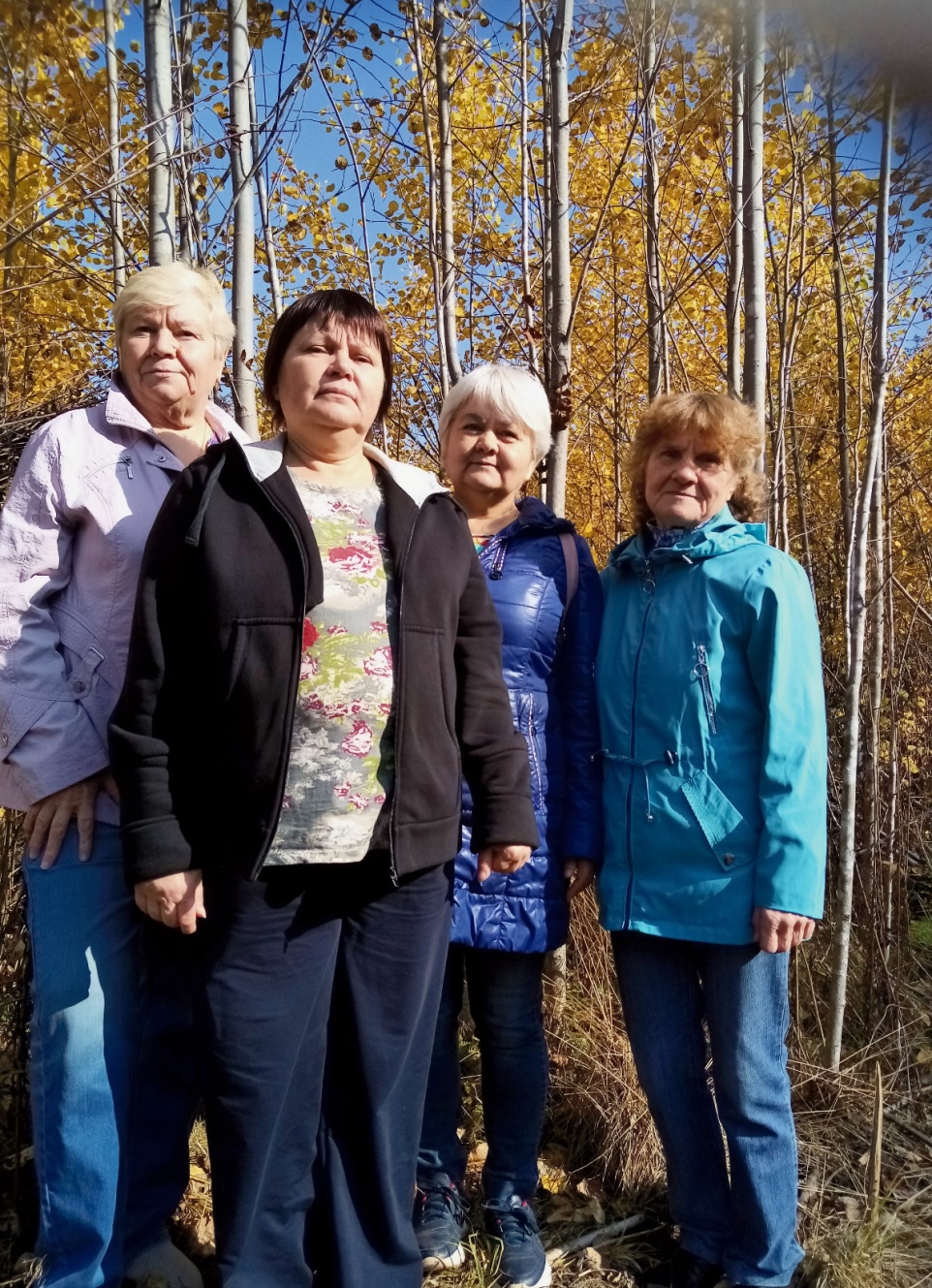 Тропа здоровья
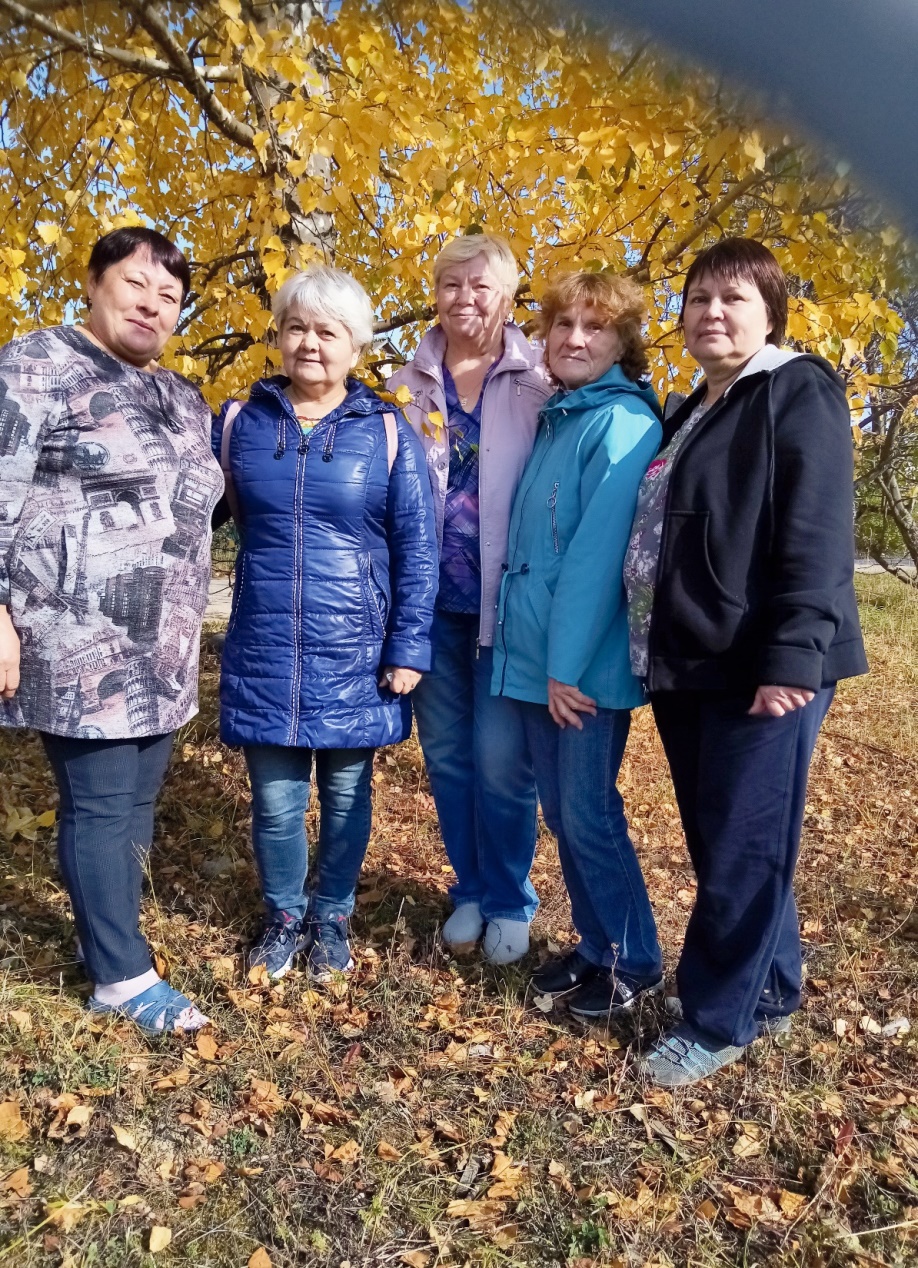 Ветеранское подворье Мезенцевых
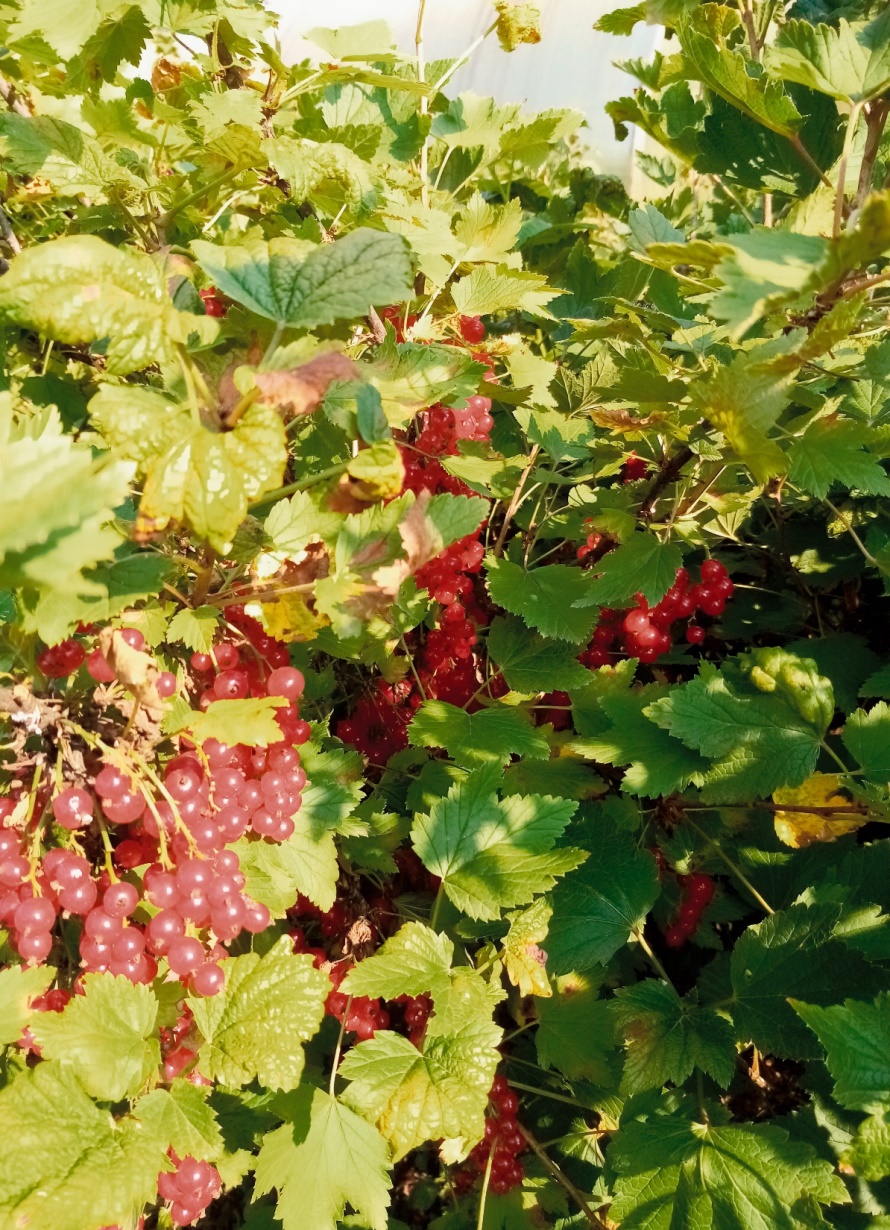 Ветеранское подворье Мезенцевых
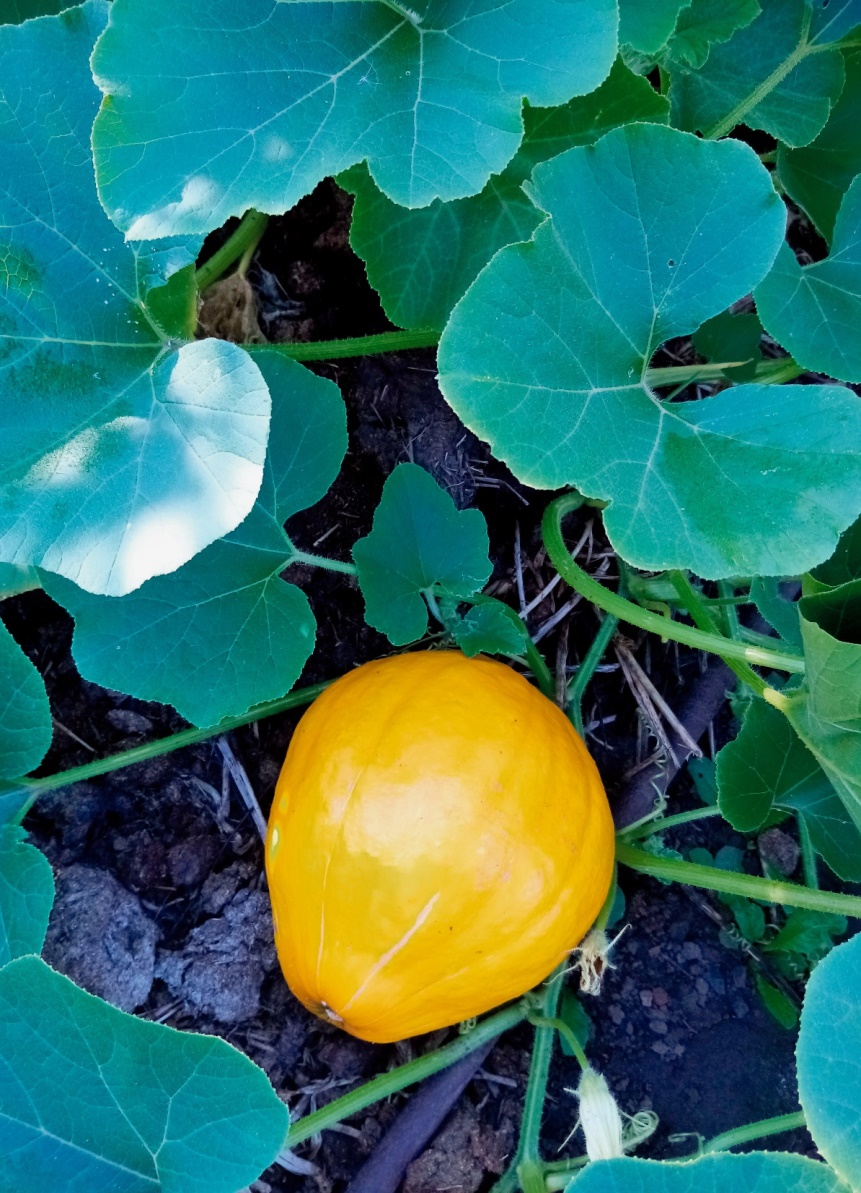 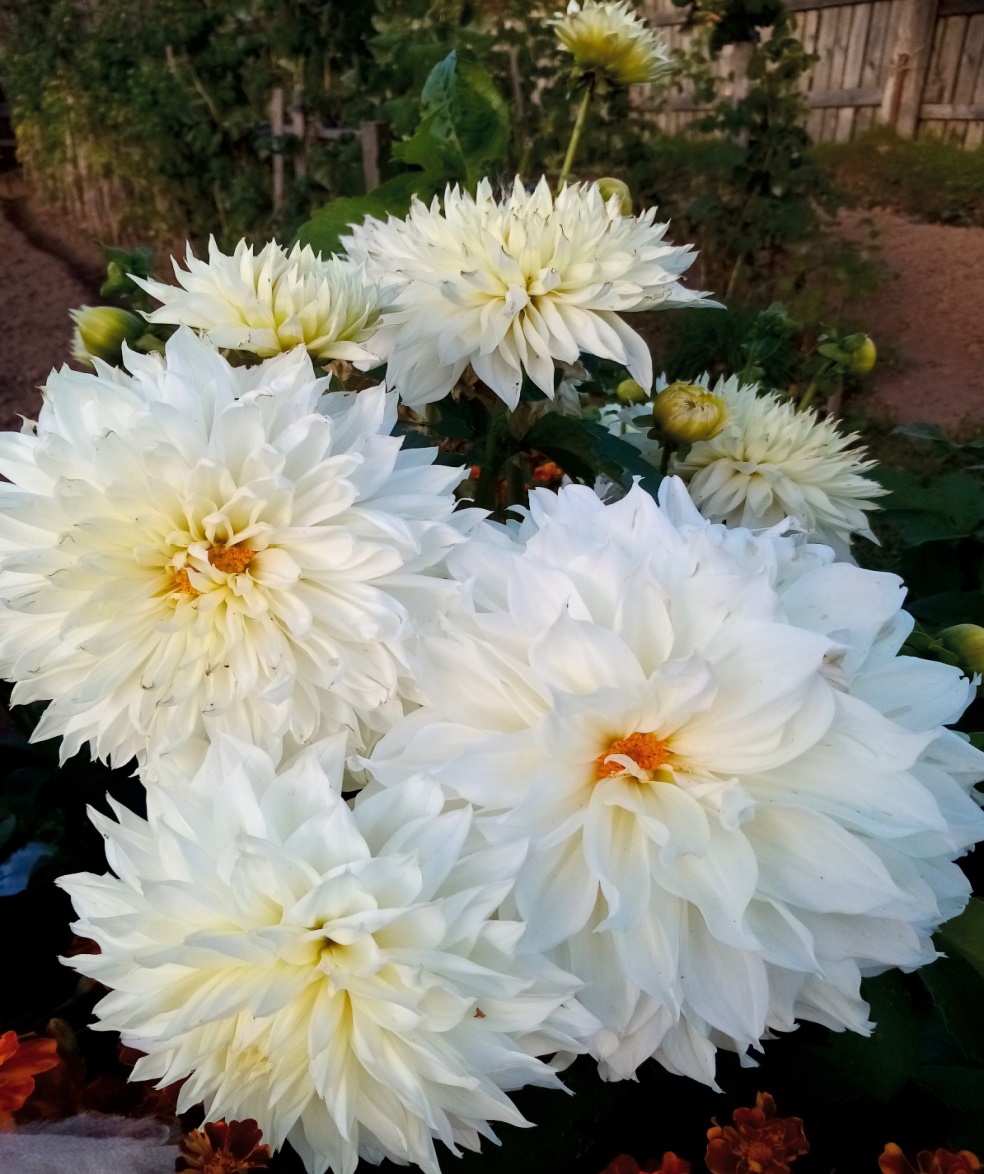 Мезенцева Татьяна Васильевна – Победитель (2 место) в номинации «Лучший дачный участок»
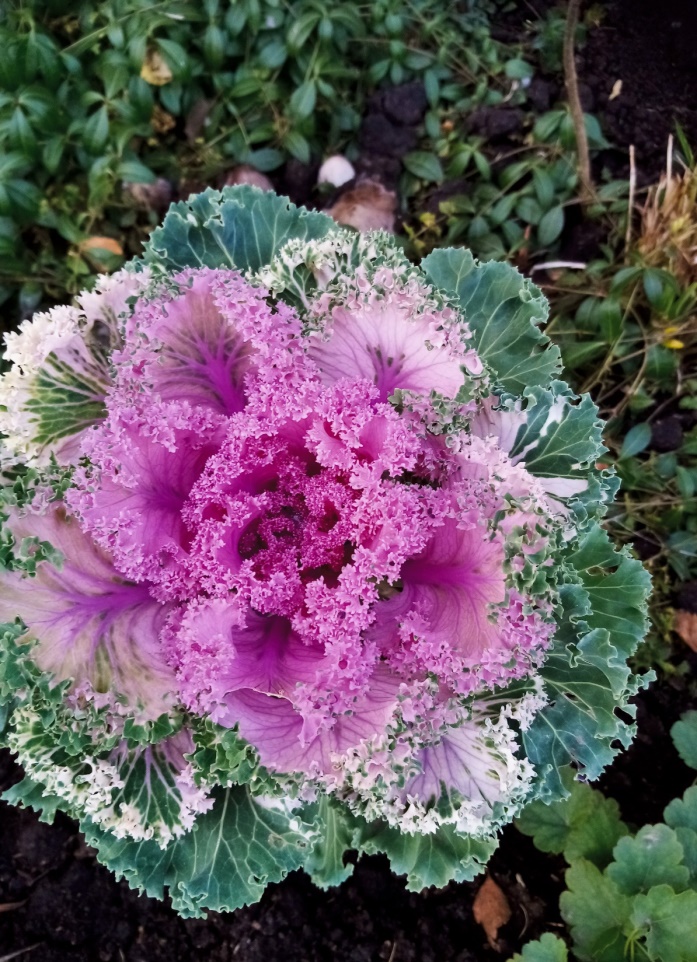 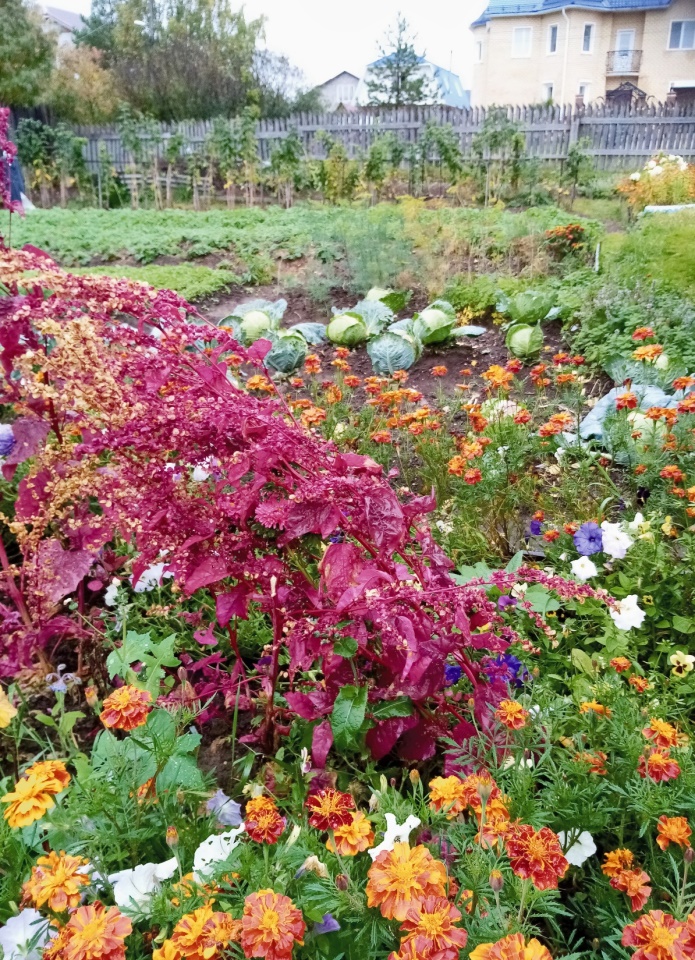 Поздравления с Днем легкой промышленности и вручение детям войны почетных знаков губернатора Пермского края к 75 летию Победы в ВОВ
Наши ветераны легкой промышленности
ветераны легкой промышленности
Дети войны: Коновалова В.И., Морозова Ф.М.,  Пентюхова В.А., Селеткова А.В., Шадрина Е.С.,Лапицкий Г.К.,Исакова Е.Е.,Рубцова С.И.,Пугина Г.П.,Супруги Вшивковы,супруги Романовы,
Почетные знаки вручены детям войны
Вокальная группа «Фабричные девчата», участники районного конкурса «Рудуга талантов»
Поздравления с Днем элегантного возраста
День мудрого человека 1 октября
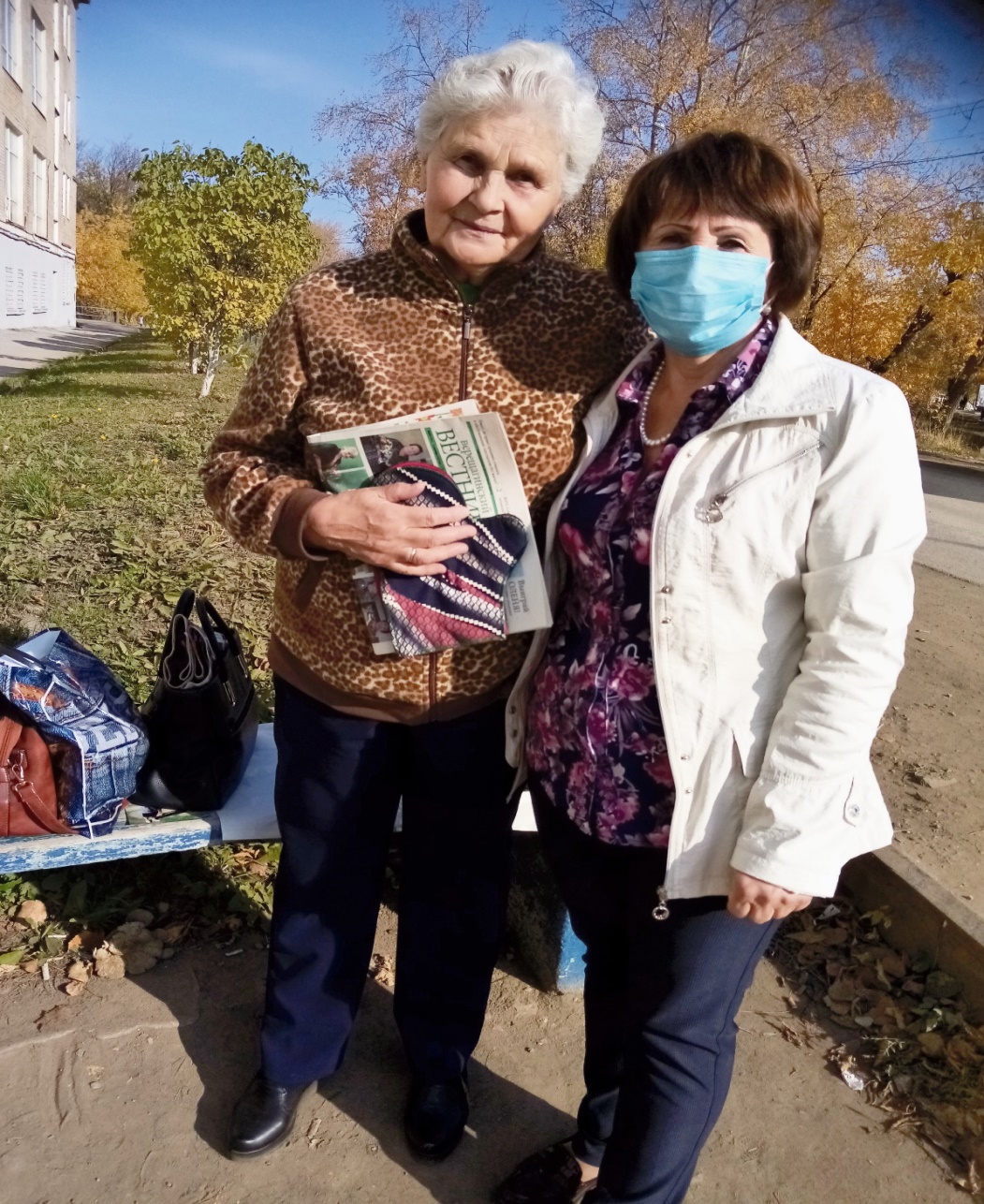 Продолжение праздника  1 октября
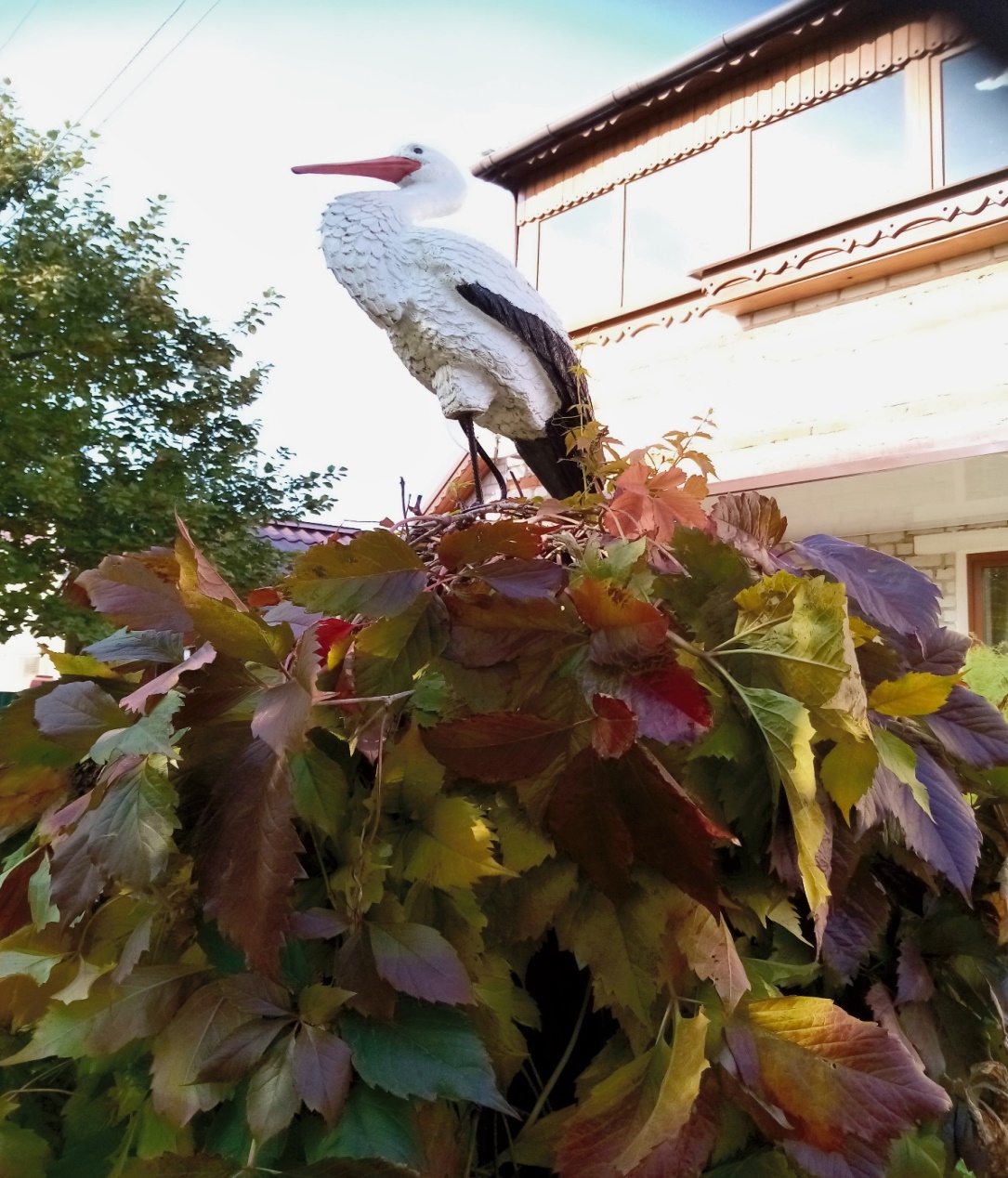 Поздравления юбилярам: Морозовой Ф.М. (80 лет), Пастуховой С.Н.(90 лет), супругам Вшивковым (55 лет супружеской жизни)
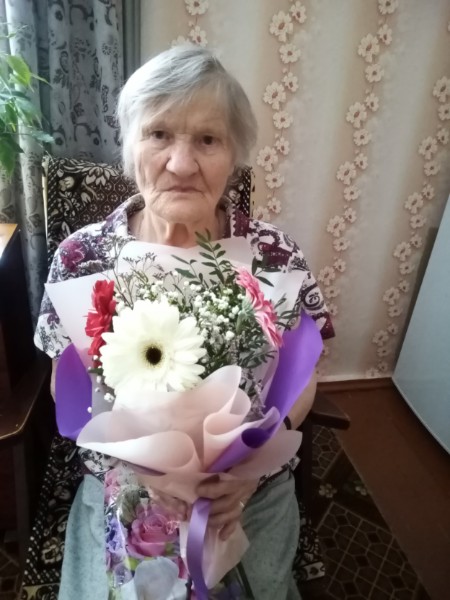 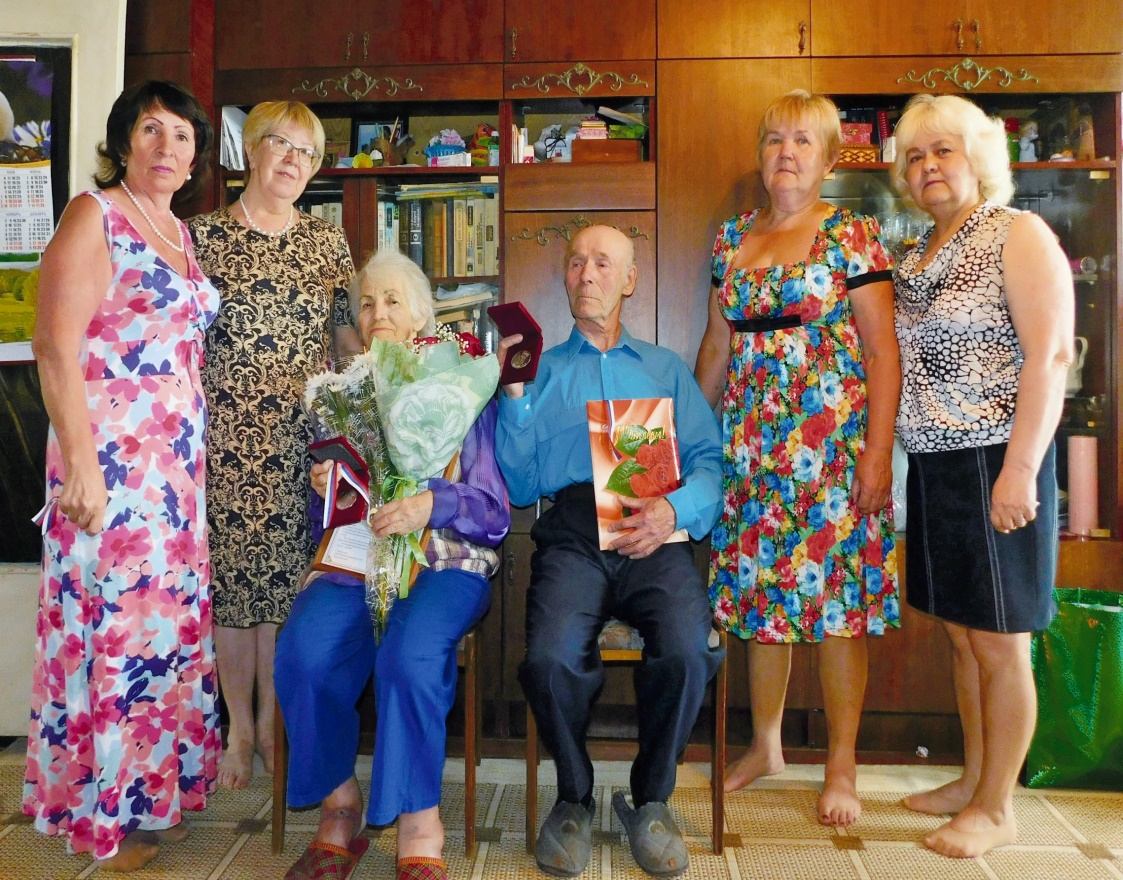 Патриотическое воспитаниеОкна победы
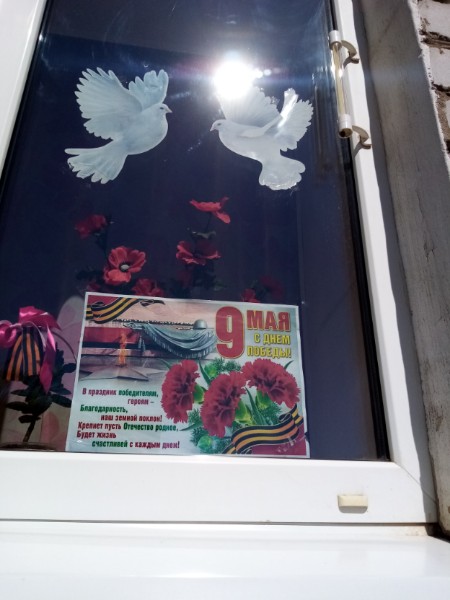 Встреча с воинами Афганцами, открытие памятника д.Рябины
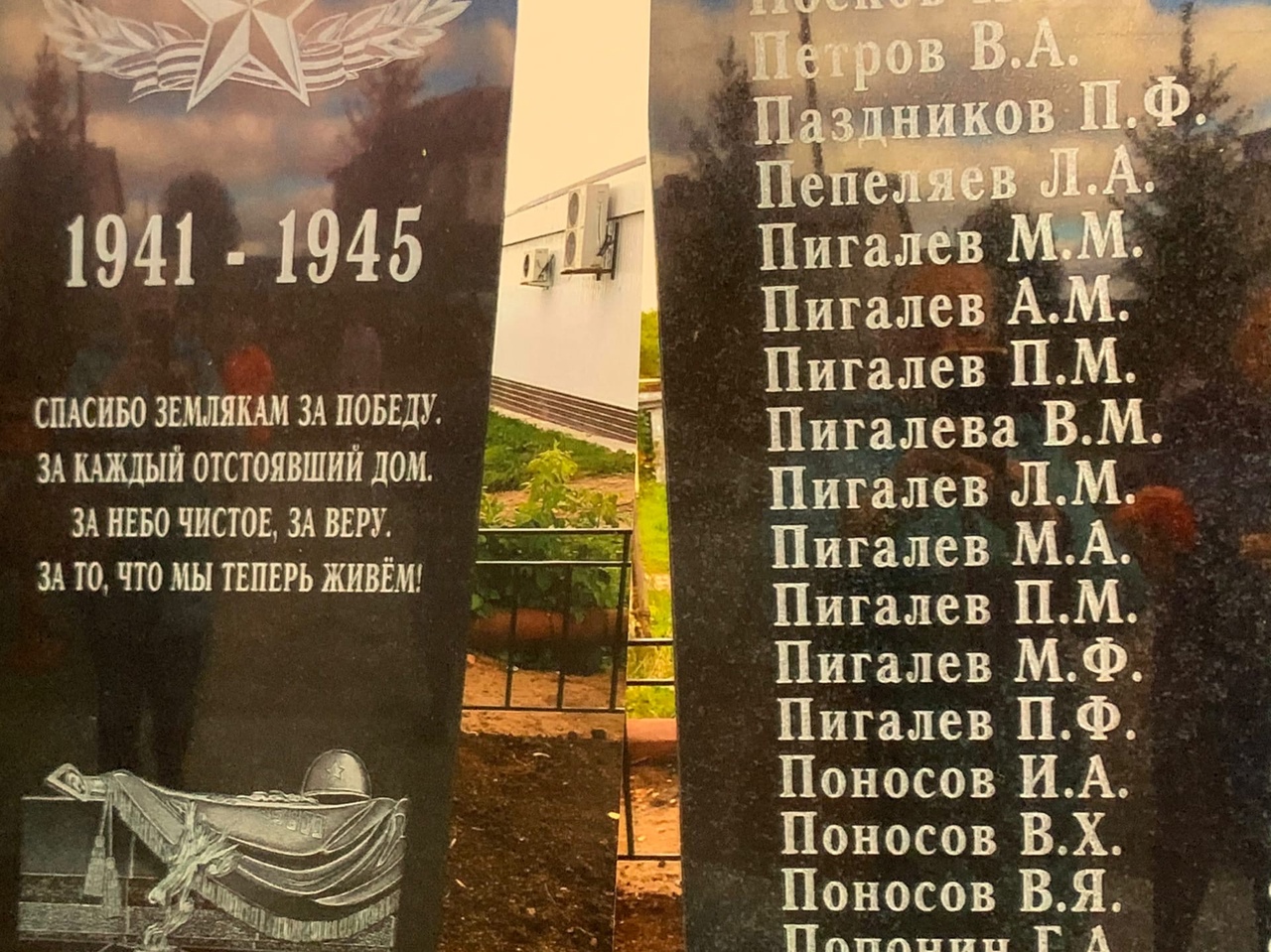 Одинокопроживающие ветераны и труженики тыла, нуждающиеся во внимании  (Исакова Е.Е., Вшивкова М.А., Карелин А.А.)
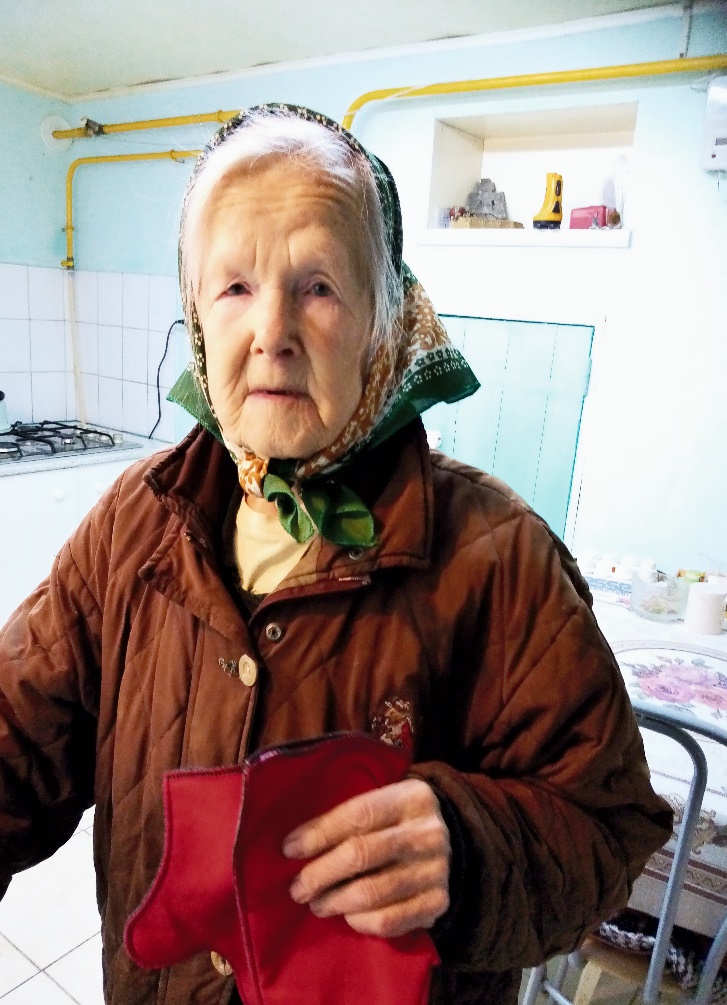 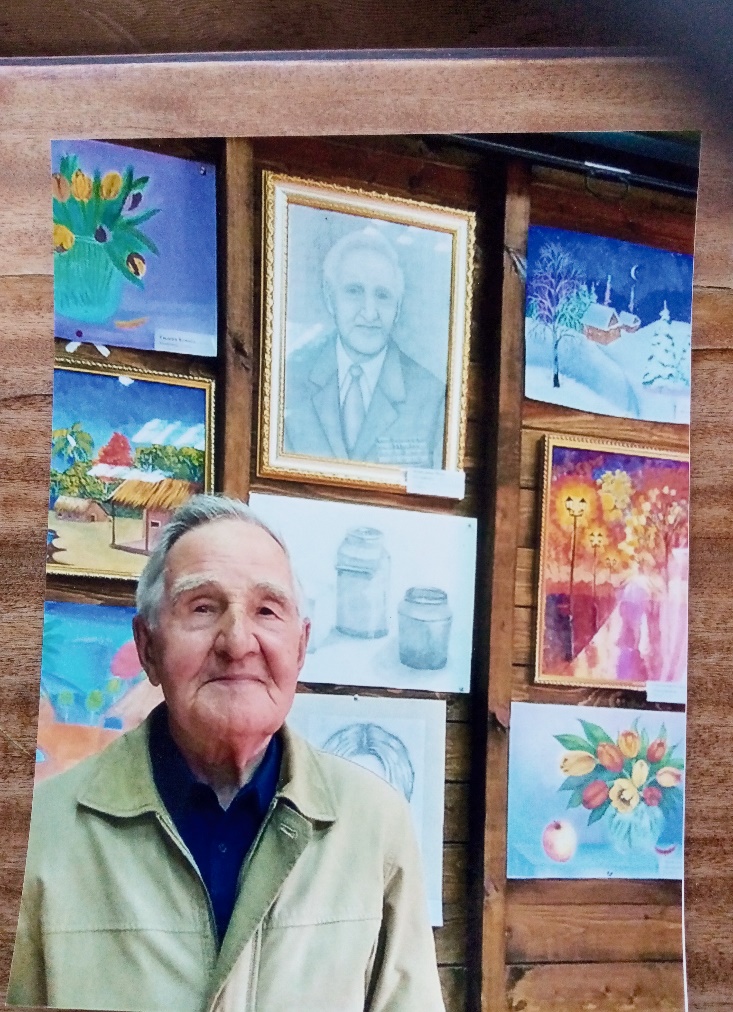